HIV and Humanitarian Response in Fragile Countries
   Case of Venezuela 



7 December 2019

Gary Jones, Senior Humanitarian Advisor, UNAIDS
UNAIDS | NOV 2019
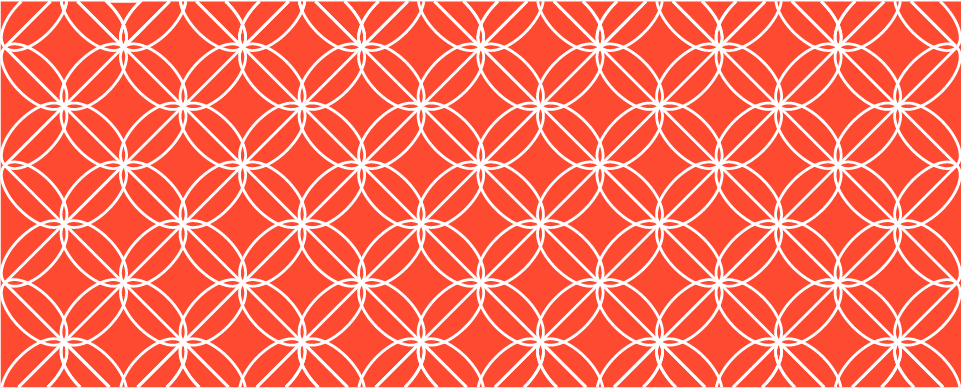 When is an emergency an emergency?

Africa and Latin America 


Coping - protecting


Thresholds of vulnerability; risk and resilience


Response by people in crisis; response by government; response by international actors
 

A backwards, a stagnation an ending
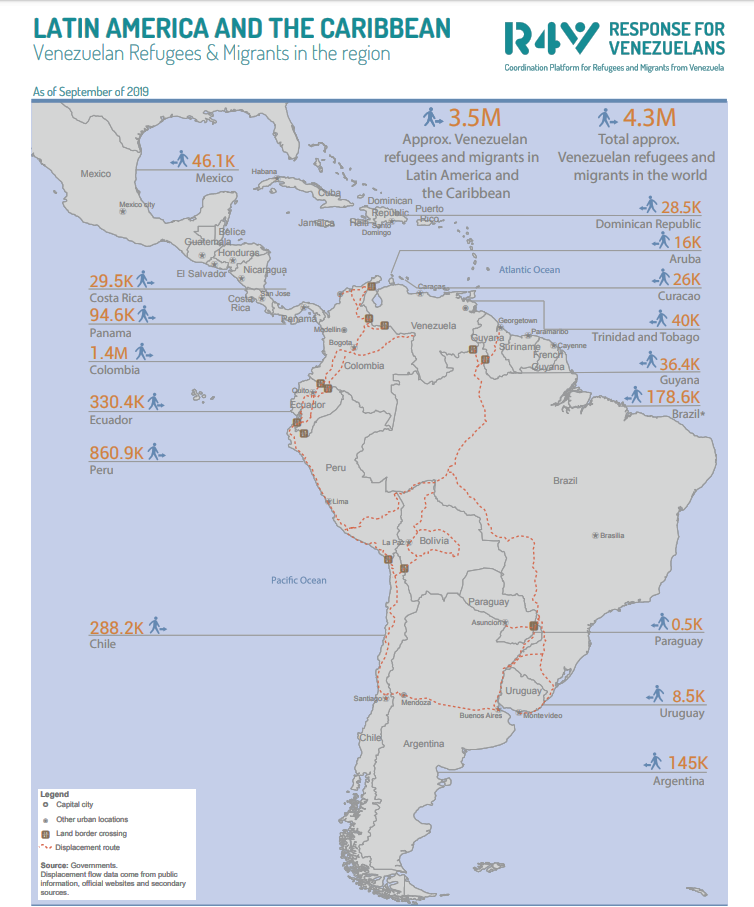 Humanitarian Overview - Venezuela

Venezuela faces a political, social and economic crisis - a complex humanitarian emergency affecting 95% of the population – the  "silent emergency”

The official inflation rate in 2018 estimated at 130,060%

The humanitarian crisis is increasing due to growing lack of basic services 

The most vulnerable are pregnant women, newborns, children under 5, people with chronic diseases -  indigenous people. Border states have the highest needs
Migration


Since 2017 and until September 2019, more than 
4.3 million Venezuelans left their country in search of food, health and housing. 

The exodus is expected to exceed six million, or nearly 20 percent of the population of Venezuela, by the end of 2020;

Largest migration flow in the history of Latin America and the Caribbean.
People Living with HIV 
    
The quality of life for PLHIV affected by lack of ART, diagnostic methods, breast milk substitutes and male and female condoms; many have experienced treatment breaks

There are 120,000 people living with HIV, with a prevalence of 0.62% (UNAIDS, Spectrum) 

Between 2017 and 2018, shortages of ARVs and medications for opportunistic infections caused an increase in hospitalization rates and number of deaths (1,800 deaths in 2014 to more than 4,000 in 2018). Coverage of HIV and syphilis tests among pregnant women is 35%.

By December 2018, it was estimated that 7,700 PLWHA moved to neighboring countries seeking medication and better living conditions
Sexual & Reproductive Health  
    
At Colombia border hospital (Erasmo Meoz), 8 out of 10 children born are from Venezuelan mothers; triple-digit increases in number of babies being delivered from Venezuelan mothers in the past two years; Adolescent pregnancies up by 65% since 2015 (UNFPA)

Hospitals report increase in both abortions and maternal deaths owing to unsafe abortions

HIV and sexually-transmitted diseases  – due to the lack of condoms – are on the rise

Malnutrition in pregnant Venezuelan women; many babies born with malformations – due to malnutrition and/or a lack of vitamin supplements during pregnancy

Malnutrition, lack of prenatal care, and dangerous journeys to give birth outside Venezuela, mean over 60% of Venezuelan pregnancies in Colombia and other countries are considered high-risk
Regional Migration  
    
Most Venezuelans who choose to leave – economic, security, or health reasons – journey overland often without documentation needed to find work or receive assistance

Many destination countries health, immigration and education systems are under increasing strain - resulting in social and legal barriers preventing Venezuelans from integrating. Chile, Peru, and Ecuador have now all restricted entry

Xenophobic attacks against Venezuelans range from Argentina, Peru, Ecuador to Trinidad & Tobago fueled by growing nationalism, civil unrest – beliefs that Venezuelans are criminals
 
The sexualization of Venezuelan women has led to an increase in gender-based violence

The UN’s most recent Refugee and Migrant Response Plan states: 

“… families… face specific risks because of their age, gender, health or other needs, or because they had to make drastic choices to cope, including begging, sending their children to work or even resorting to survival sex.”
UN Actions

The UN Country Team before the crisis was made up by only 7 agencies; scale up of UN agencies in the country was activated in the last quarter of 2017
 
In May 2019, a Country Humanitarian Team was activated and a Humanitarian Response Plan (HRP) was designed to cover only 2.6 million of the population

The government does not formally recognize there is a humanitarian crisis, but possibility of "humanitarian needs.“
UNAIDS Actions

In June 2018, UNAIDS and PAHO developed a three-year Master Plan to strengthen the response to HIV, tuberculosis and malaria in Venezuela. The Master Plan mobilized US $ 5 million from the GFATM to buy ARV treatment (TLD) for approx. 85% of people who need treatment during 2019.

TLD was introduced since FEB2019 and is currently received by more than 32,000 PLHIV.

A new support of the GFATM for 6 MM has been approved

UNAIDS has worked as a channel to receive donation (ARV, diagnosis tests) from international NGOs. (In 2018 received US$5,532,900 in goods)

UNAIDS supports civil society activities of "social auditing" by monitoring the delivery of donated ARV and supports PLHIV to “navigate” the health system
RMRP for Refugees and Migrants from Venezuela 2020 

Response Plan reflects complementarity with State-driven responses

Informed by: ▪ Joint needs assessments and analysis at national levels ▪ Joint identification of national priorities ▪ Consultations with national governments on priorities, assumptions

Dual focus (humanitarian-development-nexus): ▪ provision of humanitarian needs ▪ Focus on socio-economic integration of refugees and migrants, and support to host communities

Sector Approach – 7 UN agencies, 5 NGOs and the IFRC leading regional
UNAIDS and UNHCR Regional Collaboration  

Strengthen national HIV response to include Venezuelan migrants and refugees


Training of the personnel of the national health services in Peru, Ecuador, Brazil, and Colombia

Promoting Support Spaces (EA) along refugee and migrant transit route


Commemoration of the World AIDS Day on the border of Colombia and Venezuela
The HIV Response – Key Issues

The challenge is keeping HIV and the rights of PLHIV as part of the response 

Promoting good relations with government and non-government entities; building capacities of civil society within State institutions

Integrating HIV within the national response

Articulating with international NGOs and pharmacies to mobilize resources; mobilizing GFATM resources through the Master Plan from a Public Health Perspective“

Participating in Humanitarian Response Coordination mechanisms
Effective coordination. Lessons learned

Adapt to the context. Redefine priorities.

Maintain the relevance of HIV

Strengthen working relationship within the Joint Programme; highlighting key actions - promotion and use of rapid tests in pregnant women and tackling SGBV 

Create and strengthen alliances with new key partners and stakeholders


Seize opportunities
The SDGs and Ending AIDS – and the humanitarian response

The Venezuelan crisis - a challenge to achieving the 90-90-90 targets in the region 

The situation in Venezuela is affecting neighboring countries requiring regional cross-border coordination mechanisms to guarantee migrant access to sexual and reproductive health services - UNAIDS and PAHO the “Quito Process” for inclusion of ARV (TLD)  

A new HRP is ongoing and would increase its coverage to 3.5 million people.

Joint Programme has projects to work with indigenous people with a high prevalence of HIV and TB

Promoting non-discrimination towards PLHIV and LGBTI at border crossings
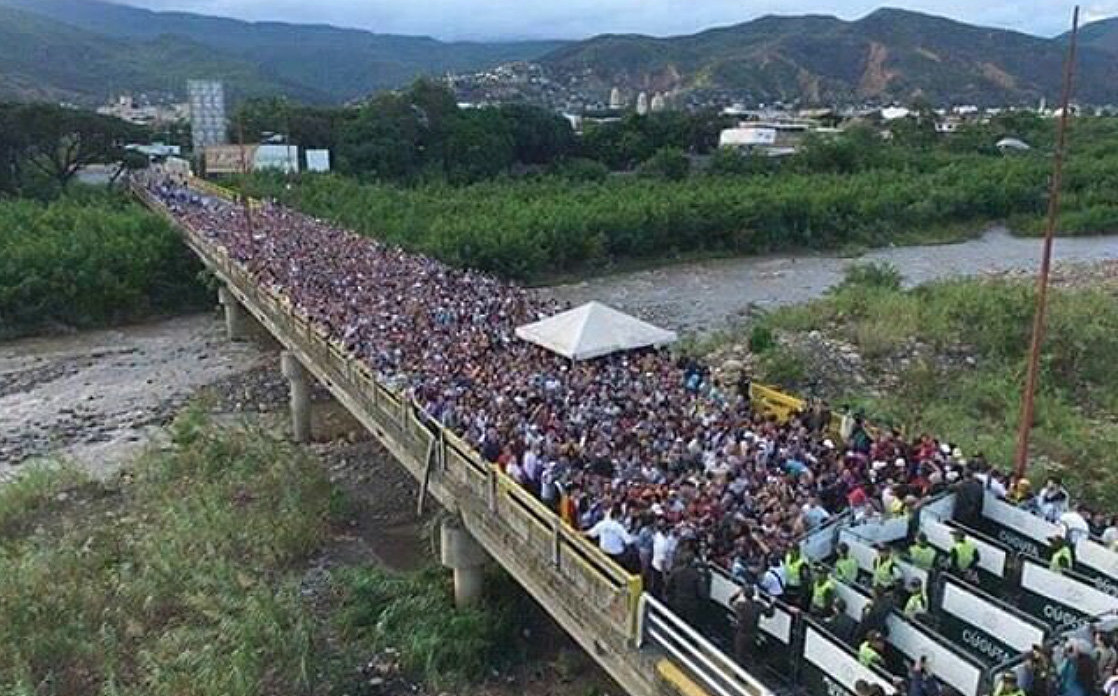 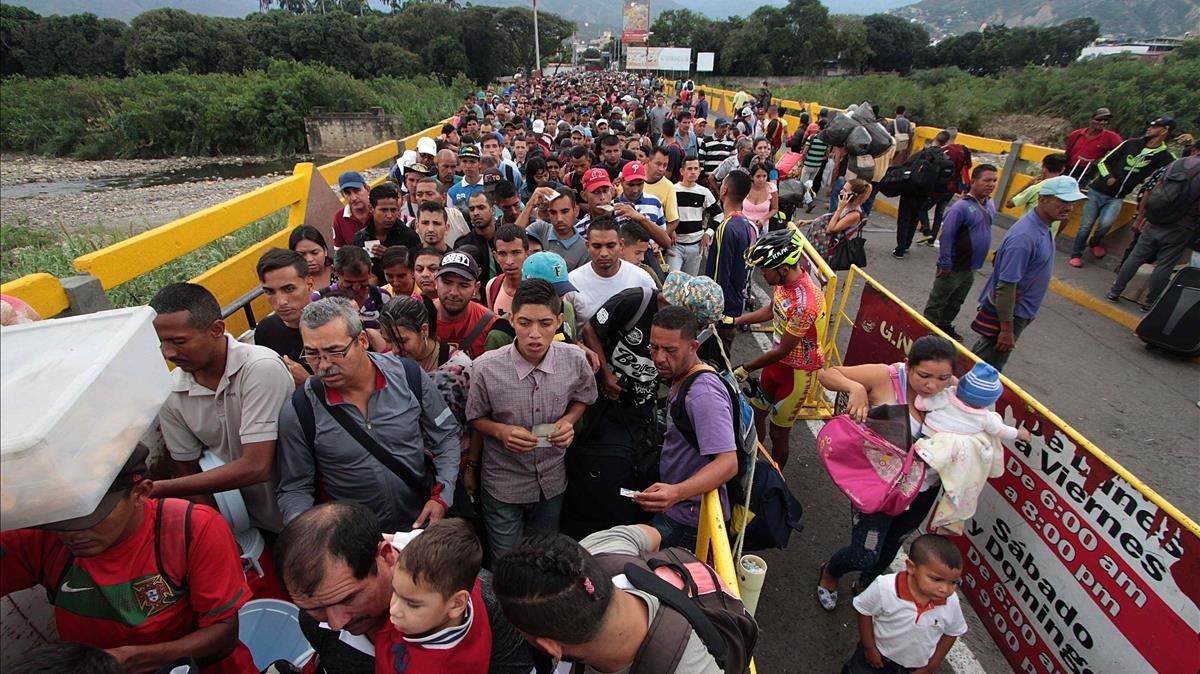 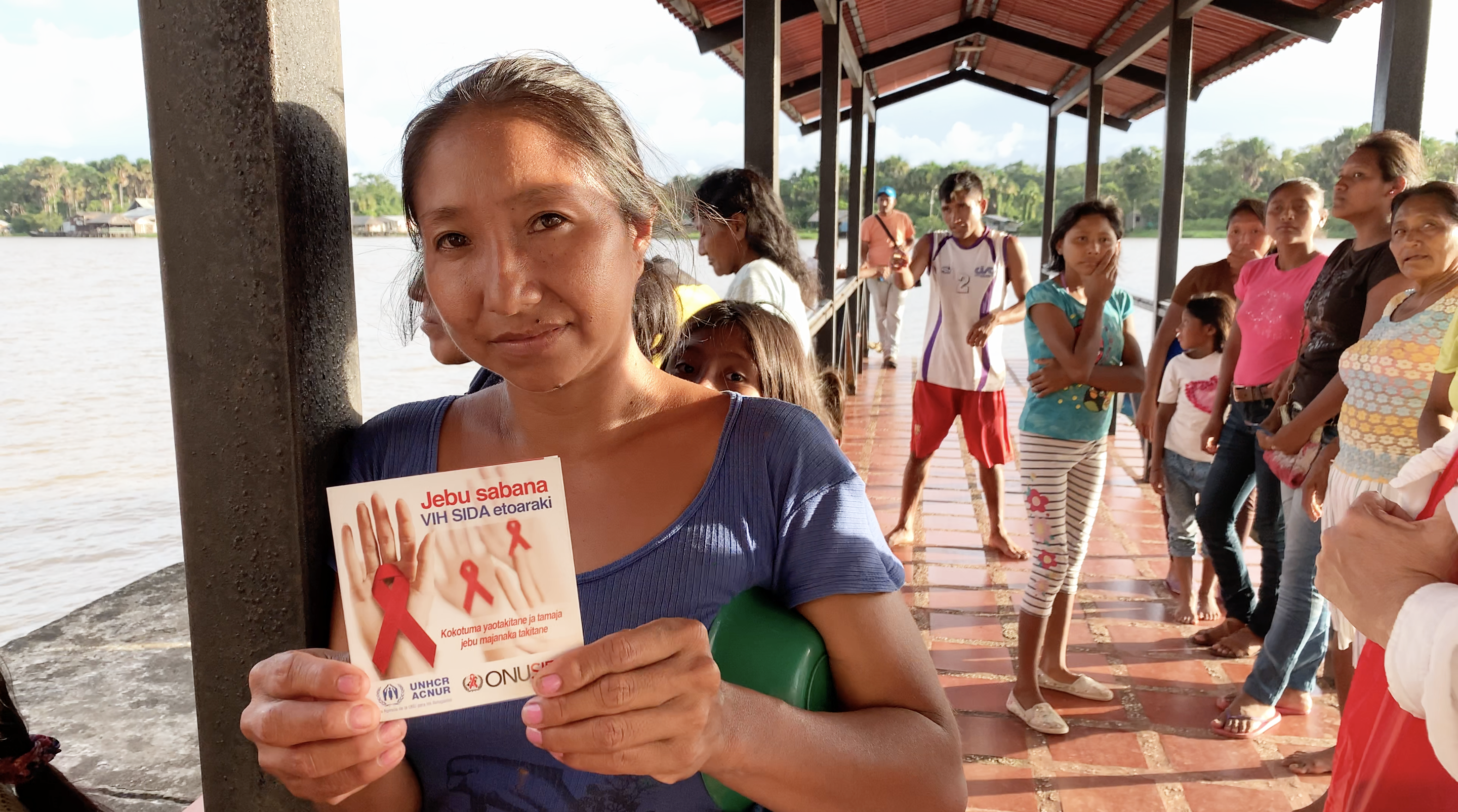 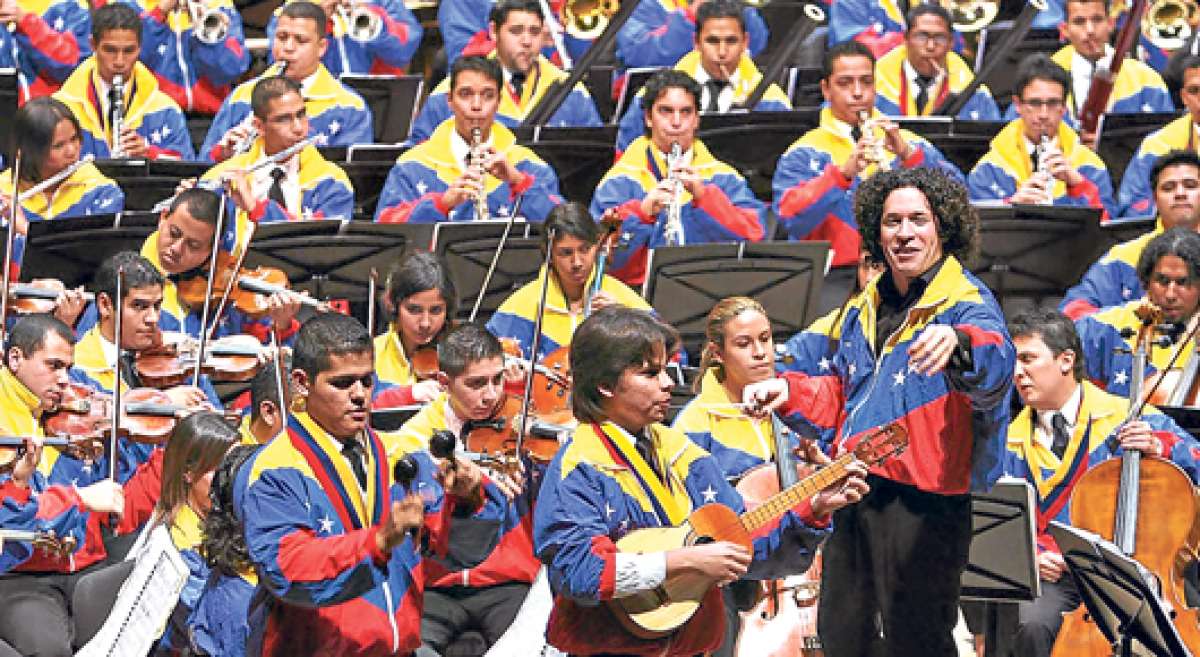 This is Venezuela